Week 3
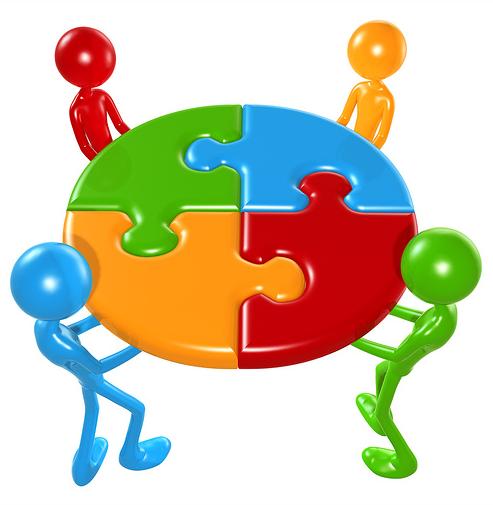 การสื่อสารการตลาดผ่านสื่อดิจิทัลADM4301
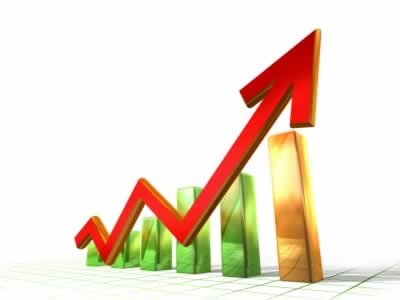 อ. อิสรี ไพเราะ (อ.ต๊ะ)
isaritiaw@gmail.com
MB. 086-358-3508
ความหมายของการตลาดผ่านสื่อดิจิทัล
ไพฑูรย์ มะณู (2560: http://paitoon.esdc.go.th/sux-dicithal) กล่าวว่า สื่อดิจิทัล เป็นนวัตกรรมที่สร้างขึ้นมาทดแทนสิ่งที่มีอยู่เดิม เพื่อให้ราคาถูกลงและรักษาไว้ซึ่งคุณภาพ เอื้อต่อประโยชน์การใช้สอย ที่มากกว่าเดิมและสื่อดิจิทัล (ตรงกันข้ามกับสื่ออนาล็อก) มักหมายถึงสื่ออิเล็กทรอนิกส์ซึ่งทำงานโดยใช้รหัสดิจิทัลในปัจจุบัน การเขียนโปรแกรมตั้งอยู่บนพื้นฐานของเลขฐานสอง ในกรณีนี้ ดิจิทัล หมายถึงการแยกแยะระหว่าง "0" กับ "1" ในการแสดงข้อมูล คอมพิวเตอร์เป็นเครื่องจักรที่มักจะแปลข้อมูลดิจิตอลฐานสองแล้วจึงแสดงชั้นของเครื่องประมวลผลชั้นของข้อมูลดิจิทัลที่เหนือกว่า สื่อดิจิทัลเช่นเดียวกับสื่อเสียง วิดีโอ หรือเนื้อหาดิจิทัลอื่นๆ สามารถถูกสร้างขึ้น อ้างอิงถึงและได้รับการแจกจ่ายผ่านทางเครื่องประมวลผลข้อมูลดิจิทัล สื่อดิจิทัลได้นำมาซึ่งการเปลี่ยนแปลงอย่างใหญ่หลวงเมื่อเทียบกับสื่ออนาล็อก
พิชญาภัค ไกรโต (2559 :http://phak16393916.blogspot.com/) ได้ให้ความหมายของสื่อออนไลน์หรือสื่อดิจิทัลว่า สื่อออนไลน์หรือสื่อดิจิทัลสามารถให้คำจำกัดความได้ 2 ลักษณะ

ลักษณะที่เป็นสื่อหรือวัสดุและอีกลักษณะคือช่องทางการสื่อสารของมนุษย์การให้ความหมายในลักษณะแรกสื่อออนไลน์อิเล็กทรอนิกส์มีเดีย จะหมายถึงวัสดุหรือสื่อที่บรรจุเนื้อหาแบบฝึกหัดและกิจกรรมสำหรับการเรียนการสอนในเนื้อหาในสาขาวิชานั้นนั้นเป็นสิ่งที่เกิดจากวิวัฒนาการของเทคโนโลยีของเทคโนโลยีสาระสนเทศและระบบการสื่อสารโทรคมนาคมลักษณะเป็นสื่อประสมหรือมัลติมีเดียหลากหลายรูปแบบตามที่ผู้ผลิตและสร้างสรรค์และบันทึกไว้เช่นข้อความภาพนิ่งแผนภูมิกราฟวิดิทัศน์ภาพเคลื่อนไหวเสียงเป็นต้นโดยผู้ใช้สามารถสื่อสารโต้ตอบสื่อบางประเภทได้ ซึ่งสื่อ อิเล็กทรอนิกส์ที่ใช้สำหรับ การเรียนการสอนในปัจจุบันได้แก่ คอมพิวเตอร์ช่วยสอน
ความหมายของการตลาดผ่านสื่อดิจิทัล
สื่อออนไลน์หรือสื่อดิจิทัลในความหมายที่สองหมายถึงช่องทางสำหรับการสื่อสารของมนุษย์หรืออาจเรียกว่าสื่อสังคมออนไลน์หมายถึงที่ตั้งที่เป็นเครื่องมือในการปฎิบัติการทางสังคม เพื่อใช้สื่อสารระหว่างกันในเครือข่ายทางสังคมผ่านทางเว็บไซต์และโปรแกรมประยุกต์บนสื่อต่างๆ ที่มีการเชื่อมต่ออินเตอร์เน็ตโดยเน้นให้ผู้ใช้ทั้งผู้ส่งสารและผู้รับมีส่วนร่วมสร้างสรรค์ผลิตเนื้อหาขึ้นเองในรูปแบบของข้อมูลภาพและเสียงจากคำนิยามย่อมแสดงให้เห็นว่ากระบวนการสร้างสรรค์ดังกล่าวต้องมีการใช้ภาษาเขียนเพื่อการสื่อสารผ่านสื่ออนไลน์ประเภทของสื่อสังคมออนไลน์หลายหลายชนิดขึ้นอยู่กับลักษณะของการนำมาใช้
ความหมายของการตลาดผ่านสื่อดิจิทัล
อินเทอร์เน็ต (Internet) เป็นเครือข่ายระบบคอมพิวเตอร์ที่เชื่อมโยงกันทั่วโลก ช่วยเกิดความสะดวกยิ่งขั้นโดยใช้จดหมายอิเล็กทรอนิกส์ หรืออีเมล์  และเว็ปไซด์ ซึ่งส่งผลให้สื่อโฆษณามีการเติบโตอย่ารวดเร็วในปัจจุบัน (Arens, Weigold & Arens, 2011: 701) นอกจากนี้อินเทอร์เน็ตยังถือเป็นสื่อกลางที่สำคัญสำหรับธุรกิจเชิงอิเล็กทรอนิกส์ (E-business) และพาณิชย์อิเล็กทรอนิกส์ (E-commerce) เนื่องจากเป็นเครื่องมือการสื่อสารที่มีอำนาจและเป็นที่นิยมทั่วโลก แม้จะมีความเสี่ยงต่อความล้มเหลวสูงก็ตาม (Duncan, 2008: 384-413)
ความหมายของการตลาดผ่านสื่อดิจิทัล
เวอร์ไทม์และเฟนวิค (Wertime & Fenwick, 2008:  ม.ป.น.) การตลาดดิจิทัล คือ การตลาดที่พัฒนามาจากการตลาดสมัยก่อน โดยเป็นการทำการตลาดแทบทั้งหมดผ่านสื่อดิจิทัล เป็นรูปแบบใหม่ของการตลาดที่ใช้ช่องทางดิจิทัลเพื่อสื่อสารกับผู้บริโภค แม้ว่าจะเป็นสื่อใหม่แต่ยังคงใช้หลักการการตลาดดั้งเดิม เพียงแต่เปลี่ยนแปลงช่องทางในการติดต่อสื่อสารกับผู้บริโภคและการเก็บข้อมูลของผู้บริโภค
ความหมายของการตลาดผ่านสื่อดิจิทัล
เรียสเซน (Reitzen J., 2007: http://www.mobilestorm.com) ได้ให้ความหมายของการตลาดดิจิทัล (Digital Marketing ) ว่าคือ "พัฒนาการของตลาดในอนาคตเกิดขึ้นเมื่อบริษัทดำเนินงานทางการตลาดส่วนใหญ่ผ่านช่องทางสื่อสารดิจิทัล สื่อดิจิทัลเป็นสื่อที่มีรหัสระบุตัวผู้ใช้ได้ ซึ่งทำให้นักการตลาดสามารถสื่อสารแบบสองทาง (Two-way Communication) กับลูกค้าได้อย่างต่อเนื่องเป็นรายบุคคล ข้อมูลที่ได้จากการสื่อสารกับลูกค้าแต่ละคนแต่ละครั้ง เป็นการเรียนรู้ร่วมกัน ซึ่งอาจจะเป็นประโยชน์กับลูกค้าคนต่อไป ต่อเนื่องและสอดคล้องกันเหมือนการทำงานของเครือข่ายเซลล์ประสาทสั่งการ นักการตลาดสามารถนำข้อมูลที่ทราบแบบเรียลไทม์นี้รวมทั้งความคิดเห็น ที่รับตรงจากลูกค้ามาใช้ให้เกิดประโยชน์สูงสุดแก่ผู้บริโภคในโอกาสต่อๆไป" หรือวิธีการในการส่งเสริมสินค้าและบริการโดยอาศัยช่องทางฐานข้อมูลออนไลน์เพื่อเข้าถึงผู้บริโภคในเวลาที่รวดเร็ว มีความสัมพันธ์กับความต้องการมีความเป็นส่วนตัว และใช้ต้นทุนอย่างมีประสิทธิภาพ
ความหมายของการตลาดผ่านสื่อดิจิทัล
ธุรกิจเชิงอิเล็กทรอนิกส์ (E-business) เป็นรูปแบบการโฆษณาอิเล็กทรอนิกส์ หรือการส่งเสริมการตลาดของบริษัทกับลูกค้าทางธุรกิจโดยใช้อินเทอร์เน็ตในการส่งข่าวสารและปิดการขาย (O’Guinn, Allen & Semenik, 2009: 693) กล่าวคือเป็นการดำเนินธุรกิจผ่านทางอินเทอร์เน็ต โดยมีการดำเนินทุกๆ ด้านและทุกขั้นตอนโดยใช้อินเทอร์เน็ตเป็นสื่อกลาง ไม่ว่าจะเป็นการจัดการด้านการเงิน การผลิต การจำหน่าย รวมทั้งบริการทางการตลาดและการขาย ส่วนพาณิชย์อิเล็กทรอนิกส์ (E-commerce) จะเป็นการติดต่อสื่อสารเพื่อการซื้อขายสินค้าและบริการผ่านทางอินเทอร์เน็ตเท่านั้น (Belch & Belch, 2012: 711)
Growing the Community
Potential 
Target
More Potential Target
Core Community
Expand
Cross  A
Build
Frequent
Community
Visitor
Cross B
Infect
Un  interested
First      Community Visitor
Cross C
Integration 
of Cross
 Community
Retain
Defector
ความสำคัญของการตลาดผ่านสื่อดิจิทัล
การตลาดผ่านสื่อดิจิทัลเป็นสิ่งที่สำคัญเมื่อวิธีการดำเนินชีวิตของผู้บริโภคได้เปลี่ยนไป และพัฒนาการทางเทคโนโลยีเกี่ยวกับการสื่อสารการตลาด ได้ใช้สื่อดิจิทัลในการสื่อสารกับผู้บริโภค ซึ่งสื่อดิจิทัลเป็นการสื่อสารการตลาดที่สำคัญส่วนหนึ่งในการดำเนินธุรกิจ
วิเลิศ ภูริวัชร (2553: http://www.bangkokbiznews.com/ 
home/detail/politics/opinion/vilert/ 20100912/352652/news.html) ได้กล่าวถึง การใช้สื่อเครือข่ายสังคมให้ยั่งยืนทางการตลาด ว่า การใช้สื่อสังคมออนไลน์นั้นไม่ใช่เพียงแค่สินค้าใหม่ที่มาเร็วไปเร็ว และสุดท้ายจะไม่มีใครให้ความสนใจจนหายไปในที่สุด โดยปกตินั้นสินค้าใหม่ๆ  จะเริ่มจากกลุ่มเล็กๆ  และไม่สามารถขยายผลในวงกว้างต่อไปได้ ซึ่งต่างจากสื่อสังคมออนไลน์ที่สามารถขยายวงกว้างมากขึ้นเรื่อยๆ  ความน่าสนใจของสื่อสังคมออนไลน์ทางการตลาดคือ การสามารถประยุกต์ใช้ได้กับทั้งองค์กรขนาดใหญ่จนถึงขนาดเล็กเพราะเป็นการสื่อสารทางการตลาดที่มีต้นทุนต่ำ และได้ผลตรงไปยังกลุ่มเป้าหมายได้เป็นอย่างดี
สื่อสังคมออนไลน์ เพื่อประยุกต์ใช้กับทางการตลาดนั้น มีสิ่งที่ต้องให้ความสำคัญหลายประการ โดยแบ่งออกเป็นด้านต่างๆ  ได้ดังนี้
1. ด้านการตอบสนอง (Instant) สื่อสังคมออนไลน์ต้องสามารถตอบสนองลูกค้าได้ในทันที และสิ่งที่นำมาสนทนากันหรือเนื้อหาต้องทันสมัย ทันเหตุการณ์ จึงจะสามารถจูงใจให้คนที่ติดตามสื่อสังคมออนไลน์เข้ามามีส่วนร่วมได้มาก 
2. ด้านการสื่อสาร (Interactive) ต้องเป็นการสื่อสารสองทาง ระหว่างองค์กรที่นำสื่อสังคมออนไลน์มาใช้ และสมาชิกในเครือข่ายอยู่อย่างสม่ำเสมอและต่อเนื่อง 
3. ด้านการตอบสนองระดับบุคคล (Individualization) ต้องสามารถเข้าถึงลูกค้าได้ ซึ่งสื่อสังคมออนไลน์ต้องมีกิจกรรมที่สามารถให้ลูกค้าเป็นผู้เลือกได้ และเป็นการสื่อสารในระดับบุคคลแบบตัวต่อตัว นอกจากนี้กิจกรรมที่นำมาสร้างในสื่อสังคมออนไลน์ต้องเข้าใจลูกค้าด้วย
4. ด้านความต้องการของผู้บริโภค (Insight) องค์กรต้องมีความเข้าใจกลุ่มเป้าหมาย หรือลูกค้า การวิเคราะห์แรงจูงใจและความต้องการที่แท้จริงของลูกค้าก่อนที่จะทำกิจกรรมเป็นสิ่งสำคัญ ที่จะสามารถสร้างความสัมพันธ์ที่ดีกับลูกค้า เพื่อให้ลูกค้านั้นติดตามสื่อสังคมออนไลน์ขององค์กรอยู่อย่างสม่ำเสมอ 
5. ด้านการโฆษณาที่มองไม่เห็น (Invisible) หากมีการส่งเสริมการตลาดไม่ว่าจะเป็นโฆษณา หรือการส่งเสริมการขายเพื่อกระตุ้นยอดขายแล้ว ต้องทำให้ลูกค้าไม่รู้สึกว่าเป็นการยัดเยียดหรือพยายามที่จะขายสินค้า หรือบริการมากจนเกินไป
6. ด้านความสอดคล้อง (Integration) การใช้สื่อสังคมออนไลน์ ต้องสัมพันธ์กับธุรกิจหรือร้านค้าที่มีอยู่จริงและเป็นไปในทิศทางเดียวกัน ไม่ขัดแย้งทั้งในลักษณะทางกายภาพ รวมไปถึงสินค้าหรือบริการที่นำเสนอด้วย เช่นกัน เพื่อให้ลูกค้านั้นไม่สับสน 
7. ด้านความเป็นตัวตน (Identity) องค์กรต้องแสดงความเป็นเอกลักษณ์ที่ชัดเจน ไม่ว่าจะเป็นตราผลิตภัณฑ์สินค้าหรือบริการ เมื่อลูกค้าเห็นจะสามารถจดจำได้ในทันที ดังนั้นสื่อสังคมออนไลน์จึงเป็นช่องทางหนึ่งที่สำคัญ ที่จะทำให้ลูกค้านั้นสามารถจดจำตราสินค้าองค์กรรวมถึงความเป็นเอกลักษณ์ขององค์กรได้เป็นอย่างดีอีกทางหนึ่ง
ต่อ
วัตถุประสงค์ของการตลาดผ่านสื่อดิจิทัล
การบูรณาการติดต่อสื่อสารเพื่อสร้างความสัมพันธ์ (Integrating Interactivity into Relationship Building)  อินเทอร์เน็ตเป็นเทคโนโลยีการสื่อสารที่ทันสมัย ซึ่งช่วยให้การสื่อสารระหว่างบริษัทกับผู้บริโภคมีความสะดวกยิ่งขึ้น ขณะเดียวกันก็ทำให้ลูกค้า มีความคาดหวังในการติดต่อสื่อสารกับบริษัทผู้ผลิตผลิตภัณฑ์สูงขึ้นด้วย ปัจจุบันผู้บริโภคและบริษัททั่วไปนิยมใช้อินเทอร์เน็ตเป็นช่องทางการสื่อสาร
1. ต้นทุนในการสื่อสารการตลาดไม่มาก
2. เพื่อบริษัทจะมีความสะดวกในการสื่อสารการตลาด
3. เพื่อบริษัทสามารถกำหนดเนื้อหาของข่าวสารที่จะนำเสนอต่อลูกค้าเป้าหมายและสามารถปรับเปลี่ยนข่าวสารให้ตรงกับลักษณะและความต้องการลูกค้าแต่ละรายได้อย่างรวดเร็ว 
4. เพื่อปฏิสัมพันธ์กับลูกค้าได้มากขึ้นและรวดเร็วขึ้น
5. เพื่อเป็นเครื่องมือที่ช่วยสร้างความสัมพันธ์อันดีกับลูกค้าได้อย่างมีประสิทธิผลสูงสุด 
6. เพื่อเป็นช่องทางที่บทบาทสำคัญต่อการตัดสินใจซื้อของผู้บริโคในปัจจุบัน
Marketing Dioxied, (2013: Https://www.facebook.com/MarketingDioxide/) 
กล่าวว่า การตลาดผ่านสื่อโซเชียล มีวัตถุประสงค์คือการเพิ่มการไลค์ (Like) การแบ่งปันเรื่องราว (Share) และการพูดถึง (Talking about) ได้แก่ วางแก่นของแนวทาง (Theme) สำหรับการสร้างเนื้อหาในแฟนเพจ สร้างภาพลักษณ์ผ่านสื่อโซเชียล (Online Reputation Management) จัดการความสัมพันธ์ลูกค้าผ่านสื่อโซเชียล (CRM) สร้างแคมเปญโฆษณาในรูปแบบที่แตกต่างและหลากหลาย สรรหาเนื้อหาสำหรับการโพสต์ และวางแผนโปรโมชั่นให้สอดคล้องกับออฟไลน์ และสร้างโฆษณาออนไลน์ตามแคมเปญที่จะเกิดขึ้น
การตลาดผ่านสมาร์ทโฟน ได้แก่ สร้างประสบการณ์ตราผลิตภัณฑ์ (Brand Experience) ผ่านการสร้างตราผลิตภัณฑ์ผ่านแอพพลิเคชั่น (Brand Application) ในแอพพลิเคชั่นทางโทรศัพท์ (Mobile Application) แทรกสื่อโฆษณาผ่านเกมหรือแอพพลิเคชั่นต่างๆ  สร้างกลยุทธ์การปรากฏตัว (Check-in) ที่ร้านค้าเพื่อรับส่วนลดพิเศษ หรือรับสินค้าฟรี (Location Base Service) ประชาสัมพันธ์ผ่านงานแสดงสินค้า และการใช้คิวอาร์โค้ด (QR Code) เป็นกลไกลูกเล่น (Gimmick) ในการโฆษณาต่างๆ
การตลาดผ่านสื่อดิจิทัลอื่นๆ  ได้แก่ สร้างกลยุทธ์การตลาดผ่านอีเมล์ (E-mail Marketing) ทำการตลาดโดยอาศัยตัวแทนโฆษณาและได้รับผลตอบแทนเป็นค่าคอมมิสชั่นจากเจ้าของเว๊ปไซต์ (Affiliate Marketing) สร้างปฏิสัมพันธ์กับลูกค้าผ่านหลากหลายช่องทาง (Omni-Channel Marketing) เพื่อเข้าถึงและสร้างปฏิสัมพันธ์กับลูกค้าผ่านหลากหลายช่องทาง ไม่ว่าจะเป็นเว็บไซต์ โซเชียลมีเดีย สมาร์ทโฟน เพิ่มศักยภาพในการทำตลาดเจาะลูกค้าทั้งวงกว้าง และแบบตัวต่อตัว (One to One Marketing) รวมไปถึงการทำการตลาดบอกต่อด้วยวิดีโอ (Viral Video) เป็นต้น
ดังนั้นเพื่อเป็นการพัฒนาการตลาดด้วยสื่อใหม่บนโลกออนไลน์ นักการตลาดหรือผู้ประกอบการจะต้องปรับตัวให้ทันกับแนวโน้มของเทคโนโลยีเพื่อจับกระแสการเปลี่ยนแปลงพฤติกรรมของผู้บริโภคเพิ่มมากขึ้นเรื่อยๆ  และสร้างแนวการตลาดใหม่ๆ  ให้สอดคล้องกับรูปแบบการดำเนินชีวิต (ไลฟ์สไตล์) ของผู้บริโภคเพื่อสร้างความได้เปรียบทางธุรกิจในยุคดิจิทัล โดยจะต้องวางกลยุทธ์ด้านสื่อดิจิทัล (Digital Marketing) ที่หลากหลายให้เป็นเครื่องมือการตลาดเพื่อเพิ่มโอกาสทางธุรกิจและเพิ่มขีดความสามารถให้กับองค์กรในการแข่งขันทางธุรกิจในยุคดิจิทัล (Digital Economy)
กลยุทธ์ของการตลาดผ่านสื่อดิจิทัล
กลยุทธ์ของการสื่อสารตลาดผ่านสื่อดิจิทัล คือ การใช้อินเทอร์เน็ตซึ่งก่อให้เกิดการเข้าถึงข้อมูลได้อย่างสะดวกรวดเร็ว อีกทั้งยังเป็นการสื่อสารตรงสู่ผู้บริโภคที่มีความสนใจในสินค้านั้น เนื่องจาก ผู้ที่มีความสนใจในสินค้าชนิดใดนั้น จะรวมตัวกันและมีการพูดคุยถึงเรื่องราวต่างๆ  ที่เกี่ยวข้อง ทำให้การสื่อสารผ่านช่องทางดิจิทัล เป็นการสื่อสารรูปแบบหนึ่งต่อหนึ่ง (One-to-One) อีกทั้ง ข้อมูลของผู้บริโภคจะมีการบันทึกเอาไว้ในระบบฐานข้อมูล ทำให้สามารถตรวจสอบได้อยู่ตลอดเวลา โดยไม่ต้องคอยเฝ้าดูผู้บริโภค สื่อดิจิทัลที่ได้รับความนิยม และเป็นช่องทางที่สามารถค้นหาผู้บริโภคนั้นมีอยู่หลายทาง
เด็ป เฮนเร็ตตาร์ (Deb Henretta อ้างใน อุไรพร ชลสิริรุ่งสกุล, 2554: ม.ป.น.) ประธานบริหารกลุ่มภาคพื้นเอเซีย ของพีแอนด์จี กล่าวถึงการที่ดิจิทัลกำลังเปลี่ยนโลกทั้งใบ และกำลังเปลี่ยนพื้นฐานการดำเนินธุรกิจไปอย่างสิ้นเชิง ผ่าน 5 ประเด็นสำคัญ ซึ่งเป็นกลยุทธ์ของการสื่อสารตลาดผ่านสื่อดิจิทัล ดังนี้
1. การเชื่อมต่อ (Connection) ช่องทางดิจิทัล เปลี่ยนแปลงวิธีการติดต่อสื่อสารและการประสานงานของธุรกิจ ให้เป็นไปด้วยความรวดเร็วมากขึ้น โดยการเชื่อมต่อทั่วโลกแบบโลกาภิวัตน์ (Globalization) ทำให้การสื่อสาร เป็นไปได้ตลอดเวลาและไร้พรมแดนอย่างแท้จริง สถานที่ทำงานที่แยกกันไม่ได้เป็นอุปสรรคในการทำงานอีกต่อไป การเดินทางเพื่อไปประชุมลดน้อยลงอย่างมากด้วยระบบ Video Conference สำหรับการจัดประชุมทั่วโลก เครื่องมือดิจิทัลที่สนับสนุนงานขายก็ทำให้ทีมขายสามารถดูแลลูกค้าในการสั่งซื้อสินค้า บริหารสินค้าคงคลัง และสร้างระบบส่งเสริมการขายได้อย่างมีประสิทธิภาพ ช่องทางดิจิทัลมีอิทธิพลสูงในการปรับเปลี่ยนการวางระบบการทำงานและการลงทุน
2. ปฏิสัมพันธ์ (Conversation) ดิจิทัลเปลี่ยนวิธีการปฏิสัมพันธ์ระหว่างตราผลิตภัณฑ์กับผู้บริโภคกลุ่มเป้าหมาย ซึ่งสิ่งที่เห็นได้อย่างชัดเจนคือ การเปลี่ยนแปลงจากการพูดโดยผู้ผลิตแบบการสื่อสารทางเดียว (One Way) ไปยังผู้บริโภค ไปเป็นการสนทนาโต้ตอบกันแบบทันท่วงที และต่อเนื่องระหว่างตราผลิตภัณฑ์กับผู้บริโภค อินเทอร์เน็ตกลายมาเป็นเครื่องมือในการทำวิจัยแบบกลุ่ม (Focus Group) ที่ใหญ่ที่สุดในโลก การทำวิจัยออนไลน์อ่านเว็บไซต์ และ Social Network ทำให้เกิดการเรียนรู้ และเข้าใจผู้บริโภคในวงกว้าง ข้อมูลที่ได้รับการต่อยอดไปอีกระดับ
3. การร่วมกันสร้าง (Co-Creation) ช่องทางดิจิทัล ช่วยให้เกิดการสร้างเนื้อหาทางการตลาด แบบการสร้างร่วมกัน โดยเป็นการสร้างนวัตกรรม และแนวคิดใหม่ๆ  ที่เกิดจากการทำงานแบบประสานร่วมกันขององค์กร หรือหน่วยงานภายนอกบริษัท ไม่ว่าจะเป็น สถาบันการศึกษานักวิทยาศาสตร์ และผู้ประกอบการ และนอกจากนี้ ยังหลีกหนีจากการสื่อสารด้วยเนื้อหาทางการตลาดเดิมๆ  มาสร้างสรรค์เป็นเนื้อหาที่เกิดจากแนวคิดและความต้องการของผู้บริโภค และเปิดโอกาสให้ผู้ส่งได้ออกความคิดเห็น หรือนำเสนอผลิตภัณฑ์ผ่านรูปแบบระบบดิจิทัล (Digital Platform)
4. การพาณิชย์    (Commerce)           กระแสความแรงของคลื่นพาณิชย์อีเล็กทรอนิกส์ (E-Commerce) ที่มากขึ้น จากความนิยมของร้านค้าออนไลน์หรือ App Store อย่าง iTune  และอีคอมเมิร์ซเว็บไซต์ อย่าง อเมซอน (Amazon.com) และรากูเทน (Rakuten) ทำให้ตราผลิตภัณฑ์ชั้นนำส่วนใหญ่ ทำให้ตราผลิตภัณฑ์ชั้นนำส่วนใหญ่ ต่างให้ความสนใจในการใช้ประโยชน์จากพาณิชย์อีเล็กทรอนิกส์ รวมทั้งE-Commerce Website อย่าง วอลมารท ดอท คอม (Walmart.com) หรือดรักสโตร์ ดอท คอม (Drugstore.com)
5. ชุมชน (Community) ความหมายของคำว่าชุมชน ได้เปลี่ยนบริบทไปด้วยอิทธิพลของ เครือข่ายสังคมออนไลน์ โซเชียลเน็ตเวิร์ค (Social Media)  โดยการสร้างความสัมพันธ์ที่ยั่งยืน และโครงการด้านกิจกรรมเพื่อสังคม (Social Responsibility -Sustainability) สามารถต่อเชื่อมกับตราผลิตภัณฑ์ และองค์กรผ่านสังคมออนไลน์ได้อย่างมีประสิทธิภาพ การให้ความสัมพันธ์สำคัญกับปัจจัยทั้ง 5 ปัจจัย ได้แก่ การเชื่อมต่อ การปฏิสัมพันธ์ การร่วมสร้าง การพาณิชย์ และชุมชน จะทำให้การสร้างเทคโนโลยีทางการสื่อสาร การตลาดกับผู้บริโภค มีโอกาสที่จะประสบความสำเร็จ ซึ่งการศึกษาความต้องการของผู้บริโภคนั้น จะส่งเสริมการสื่อสารการตลาดให้มีประสิทธิภาพมากขึ้น
ประเภทเครื่องมือของการสื่อสารตลาดผ่านสื่อดิจิทัล
เว็บไซด์ (Website) คือ ศูนย์รวบรวมความรู้และแหล่งข้อมูลต่างๆ  อาทิ เช่น ข่าวสารประชาสัมพันธ์ บันเทิง กีฬา เป็นต้น ปัจจุบันเว็บไซด์ได้เข้ามามีบทบาทในแวดวงธุรกิจแทบทุกชนิดไม่ว่าจะเป็นในรูปแบบของบริษัท ร้านค้า ชั้นนำ ต่างๆ ทั่วไป เหตุผลหนึ่งในการมีเว็บไซด์นั้นเพื่อเป็นการเพิ่มความน่าเชื่อถือให้กับธุรกิจนั้นๆ  อีกทั้งเว็บไซด์ยังสามารถตอบสนองและครอบคลุมผู้บริโภคหรือกลุ่มเป้าหมาย ได้อย่างไม่มีขีดจำกัดอีกด้วย เพราะสามารถเข้าเยี่ยมชมข้อมูลเว็บไซด์จากอินเทอร์เน็ตได้ทั่วโลก และในปี 2014 จำนวนคนใช้อินเทอร์เน็ตทั่วโลกจะมีจำนวนสูงถึง 2.5 พันล้านคน ดังนั้นการมีเว็บไซต์จึงเป็นเรื่องที่จำเป็นอย่างมากหากต้องการให้ตราผลิตภัณฑ์เชื่อมต่อกับผู้บริโภคบนโลกออนไลน์
ประเภทเครื่องมือของการสื่อสารตลาดผ่านสื่อดิจิทัล
จดหมายอีเล็กทรอนิกส์ หรืออีเมล์ (Email) ในยุคอีเล็กทรอนิกส์นี้จดหมายอีเล็กทรอนิกส์ได้กลายเป็นเครื่องมือสื่อสารที่มีประสิทธิภาพด้วยคุณสมบัติที่ รวดเร็ว ประหยัด เข้าถึงผู้บริโภค และยากต่อการสูญหาย ซึ่งทำให้จดหมายอีเล็กทรอนิกส์เป็นสื่อที่มีความเหมาะสมในการทำการตลาดทางตรง ในการทำการตลาดด้วยจดหมายอีเล็กทรอนิกส์นั้น ไม่ใช่เพียงแค่การส่งโฆษณาไปยังกลุ่มเป้าหมายเท่านั้น (กันต์ฐศิษฎ์ เลิศไพรงาม, 2550: ม.ป.น.) นักการตลาดยังสามารถใช้จดหมายอีเล็กทรอนิกส์เพื่อสื่อสารทางการตลาดได้ในหลายด้าน โดยข้อดีของการตลาดด้วยจดหมายอีเล็กทรอนิกส์ ได้แก่ เป็นการสื่อสารโดยตรงกับลูกค้า และกลุ่มเป้าหมาย รวดเร็วและสามารถตอบสนองได้ในทันที มีต้นทุนที่ต่ำ และสามารถสื่อสารกับคนครั้งละมากๆ  ได้ถึงแม้ว่าการใช้การตลาดผ่านจดหมายอีเล็กทรอนิกส์จะมีข้อดีแต่ยังต้องระวังในเรื่องของการส่งจดหมายอีเล็กทรอนิกส์ในปริมาณมากๆ  หรือไม่มีเนื้อหาสาระ (Spam) ก่อนการใช้การตลาดผ่านจดหมายอีเล็กทรอนิกส์ จะต้องได้รับการยินยอมจากลูกค้าหรือกลุ่มเป้าหมายผู้เป็นเจ้าของบัญชีก่อนอีกทั้งยังต้องสามารถบอกเลิกการรับข่าวสารได้เพราะอาจส่งผลกระทบต่อภาพพจน์ของตราผลิตภัณฑ์ในระดับที่ไม่อาจแก้ไขได้
บล็อก (Blog) มาจากศัพท์คำว่า Web Log คือการบันทึกบทความของตนเอง (Personal Journal) ลงบนเว็บไซต์โดยเนื้อหาของ blog นั้นจะครอบคลุมได้ทุกเรื่อง ไม่ว่าจะเป็นเรื่องราวส่วนตัวหรือเป็นบทความเฉพาะด้านต่างๆ  เช่น เรื่องการเมือง เรื่องกล้องถ่ายรูป เรื่องกีฬา เรื่องธุรกิจ เป็นต้น โดยจุดเด่นที่ทาให้บล็อกเป็นที่นิยมก็คือ ผู้เขียนบล็อก จะมีการแสดงความคิดเห็นของตนเองใส่ลงไปในบทความนั้น โดยบล็อกบางแห่ง จะมีอิทธิพลในการโน้มน้าวจิตใจผู้อ่านสูงมาก แต่ในขณะเดียวกัน บางบล็อกก็จะเขียนขึ้นมาเพื่อให้อ่านกันในกลุ่มเฉพาะ เช่น กลุ่มเพื่อนหรือครอบครัวตนเองจุดเด่นที่สุดของบล็อก คือสามารถเป็นเครื่องมือสื่อสารชนิดหนึ่ง ที่สามารถสื่อถึงความเป็นกันเองระหว่างผู้เขียนบล็อก และผู้อ่านบล็อกที่เป็นกลุ่มเป้าหมายที่ชัดเจนของบล็อก ผ่านทางระบบการแสดงความคิดเห็นหรือคอมเมนต์ (Comment) ของบล็อก (Hosify, 2008: Http://hostify.com/category/blogmarketing/)
การสร้างความเคลื่อนไหวในบล็อกอย่างสม่าเสมอและการสร้างเนื้อหาที่น่าสนใจ เป็นเรื่องที่มีความสำคัญ เพราะการมุ่งขายผลิตภัณฑ์แต่เพียงอย่างเดียว ย่อมจะส่งผลต่อความน่าเชื่อถือของตราผลิตภัณฑ์และต่อความน่าเชื่อถือของเจ้าของบล็อก ถึงแม้ว่าคนที่ติดตามบล็อกจะมีปริมาณไม่มาก ไม่ค่อยส่งผลกระทบต่อการเพิ่มยอดขาย แต่ผู้ที่ติดตามบล็อกนั้นเป็นกลุ่มคนที่มีความชื่นชอบในสิ่งเดียวกัน มีความต้องการที่คล้ายคลึงกัน จึงมีโอกาสมากว่าการโฆษณาสินค้าผ่านช่องทางปกติอีกทั้งยังสามารถแนะนาสินค้าเพิ่มเติมได้อีกด้วย บล็อกจึงเป็นช่องทางที่มีประสิทธิภาพในการค้นหากลุ่มคนที่มีโอกาสสูงจะมาเป็นลูกค้า
บริการเครือข่ายสังคมออนไลน์ (Social Network Service) บริการเครือข่ายสังคมออนไลน์คือการที่ผู้คนสามารถทำความรู้จัก และเชื่อมโยงกันในทิศทางใดทิศทางหนึ่ง ตัวอย่างของเว็บประเภทที่เป็น Social Network เช่น Digg.com ซึ่งเป็นเว็บไซต์ที่เรียกได้ว่าเป็น Social Bookmark ที่ได้รับความนิยมอีกแห่งหนึ่งและเหมาะมาก ที่จะนำมาเป็นตัวอย่าง เพื่อให้เข้าใจได้ง่ายขึ้น โดยในเว็บไซต์ Digg นี้ผู้คนจะช่วยกันแนะนำที่อยู่ของไฟล์ หรือเว็บไซต์ในอินเทอร์เน็ต (URLs) ที่น่าสนใจเข้ามาในเว็บ และผู้อ่านก็จะมาช่วยกันให้คะแนนที่อยู่ของไฟล์หรือเว็บไซต์ในอินเทอร์เน็ตหรือข่าวนั้นๆ  เป็นต้น ในแง่ของการอธิบายถึงปรากฏการณ์ของเครือข่ายสังคมออนไลน์ (Social Network Service :SNS)
เป็นการเน้นไปที่การสร้างชุมชนออนไลน์ซึ่งผู้คนสามารถที่จะแลกเปลี่ยน แบ่งปันตามผลประโยชน์กิจกรรม หรือความสนใจเฉพาะเรื่อง ซึ่งอาศัยระบบพื้นฐานของเว็บไซต์ที่ทำให้มีการโต้ตอบกันระหว่างผู้คนโดยแต่ละเว็บนั้นอาจมีการให้บริการที่ต่างกันเช่น จดหมายอีเล็กทรอนิกส์กระดานข่าว และในยุคหลังๆ  มานี้เป็นการแบ่งปันพื้นที่ให้สมาชิกเป็นเจ้าของพื้นที่ร่วมกันและแบ่งปันข้อมูล ระหว่างกันโดยผู้คนสามารถสร้างหน้าเว็บของตนเองโดยอาศัยระบบซอฟแวร์ที่เจ้าของเว็บให้บริการ (กติกา สายเสนีย์, 2553: Http://keng.com/2010/02/20/top-10-social-media-inthailand-for-feb2010.)
โปรแกรมการสืบค้นข้อมูลบนอินเทอร์เน็ต (Search) การทำการตลาดผ่านโปรแกรมการสืบค้นข้อมูลได้รับความสนใจ เนื่องจากนักการตลาดตระหนักว่าผู้บริโภคที่ค้นหาข้อมูลผ่านโปรแกรมสืบค้นเหล่านี้ได้แสดงให้เห็นถึงความสนใจในสิ่งที่ต้องการ เข้าได้แสดงตัวว่าพร้อมจะเป็นลูกค้าและกาลังหาคำตอบในสิ่งที่กาลังทำการค้นหา การสืบค้นจึงเท่ากับเป็นการเปิดทางรับข้อมูลของลูกค้าอย่างสมบูรณ์ซึ่งถึงแม้ว่าจะเป็นช่องทางที่จะทาให้ตราผลิตภัณฑ์เป็นที่รู้จัก แต่การที่จะสร้างความน่าสนใจจาต้องเรียนรู้วิธีการใช้งานที่ถูกต้องและมีประสิทธิภาพร่วมกับการใช้งานสื่ออื่นๆ  เพื่อเสริมความสามารถให้กับการโฆษณา
วีดีโอออนไลน์ (Online Video) วฤตดา วรอาคม ประธานเจ้าหน้าที่บริหารด้านนวัตกรรม (ซีไอโอ) แมคแคน เวิลด์กรุ๊ป (ประเทศไทย) กล่าวว่า “วีดีโอออนไลน์ในรูปแบบของคลิปสั้นๆ  ในปี 2012 จะได้รับความนิยมต่อเนื่องจากปี 2011 โดยจะมีรูปแบบหลากหลาย และไม่ใช่เรื่องยากที่จะมีคนดูในเว็บไซต์ YouTube หลักหมื่นหลักแสน โดยเฉพาะแนวโน้มที่ทาให้ตราผลิตภัณฑ์ควรให้ความสนใจในเวลานี้ คือ กลุ่มเป้าหมายที่เป็นกลุ่มวัยรุ่น เพราะวัยรุ่นเป็นกลุ่มที่ใช้เวลาในออนไลน์มาก ไม่ดูทีวีแต่ค้นวีดีโอออนไลน์ดูมากกว่า ซึ่งกลุ่มนี้ในอีกประมาณ 5 ปีข้างหน้า คือกลุ่มที่มีกำลังซื้อ เพราะเริ่มทำงาน เนื่องด้วยอินเทอร์เน็ตเร็วขึ้น มี 3G อุปกรณ์สื่อสารเคลื่อนที่ สมาร์ทโฟน แท็บแล็ตมากขึ้น
พฤติกรรมผู้บริโภคไทยเองที่มีอะไรก็อยากคุยให้เพื่อนฟัง ชอบฟัง ชอบดูมากกว่าอ่านหนังสือ เด็กรุ่นใหม่มีการแบ่งปันเรื่องราวต่างๆ  มากขึ้นเนื่องจากซึมซับวัฒนธรรมของต่างชาติและความรู้สึกเรื่องความเป็นส่วนตัวต่างจากคนยุคก่อน เขากล้าแบ่งปันสิ่งที่คิด สิ่งที่เห็นมากขึ้น ส่วนมากเป็นเรื่องบันเทิง และเด็กรุ่นใหม่มีความคิดสร้างสรรค์มีความสามารถในการเล่าเรื่องต่างๆ  จากพฤติกรรมนี้มีความหมายสาหรับตราผลิตภัณฑ์คือนำมาสู่โอกาสให้ตราผลิตภัณฑ์หันมาสร้างคอนเทนต์วีดีโอแล้วให้ผู้บริโภคเข้ามามีส่วนร่วมทั้งแบบตั้งหัวข้อให้ทำ หรือว่าจะเป็นการร่วมกันสร้างสรรค์ (Co-Creation) ก็คาดว่าผู้บริโภคน่าจะทำได้ดีที่มีประสิทธิภาพได้ก่อน
เกมส์ดิจิทัล (Digital Games) ปัจจุบันเกมส์ดิจิทัลทำหน้าที่มากกว่าแค่เป็นการสื่ออย่างในอดีต เกมส์ดิจิทัลกลายเป็นเครื่องมือในการสื่อสารของนักการตลาดไปสู่กลุ่มผู้บริโภคเป้าหมายได้เพราะเกมส์ดิจิทัลสามารถเป็นทั้งเวทีเล่นเกมส์และร้านขายสินค้าและบริการในเวลาเดียวกัน ยิ่งเป็นการสร้างแรงขับเคลื่อนให้อุตสาหกรรมเกมส์ดิจิทัลเติบโตและมีขนาดใหญ่ โดยมีปัจจัยที่ขับเคลื่อนอุตสาหกรรมเกมส์ดิจิทัลอยู่ 4 ประการ (Wertime และ Fenwick, 2551: ม.ป.น.)
ได้แก่ ทุกคนเล่นเกมส์ เกมส์ดิจิทัลสามารถเชื่อมโยงกันเป็นเครือข่าย มีเกมส์ให้เลือกหลากหลาย และเกมส์คล้ายภาพยนตร์เกมส์ดิจิทัลได้พัฒนามากขึ้นพร้อมกับโอกาสทางการตลาดที่เพิ่มขึ้นเพื่อรองรับกับเทคโนโลยีเกมส์ใหม่ๆ  เกมส์จึงเป็นมากกว่าเกมส์แต่เป็นเครื่องมือทางการตลาดอีกอย่างหนึ่งที่มีประสิทธิภาพจะเห็นได้ว่าสื่อดิจิทัลมีความหลากหลายเพื่อตอบสนองความต้องการของผู้บริโภค ช่องทางดิจิทัลเปิดโอกาสที่จะให้ผู้บริโภคสามารถแสดงความต้องการได้อย่างชัดเจน อีกทั้งก่อให้เกิดการรวมตัวกันจนกลายเป็นพลังที่แม้แต่นักการตลาดยังต้องให้ความสนใจ และผู้ที่ให้ความสนใจก่อนย่อมเป็นผู้ที่มีโอกาสในการสร้างความพึงพอใจและก่อให้เกิดการตลาด
การประเมินผลกลยุทธ์การตลาดผ่านสื่อดิจิทัล
การประเมินผลกลยุทธ์การตลาดผ่านสื่อดิจิทัล บริษัทสามารถวัดศักยภาพในการทำงานของเว็บไซต์ได้จากสิ่งต่างๆ  (จิระวัฒน์ อนุวิชชานนท์, ศิริวรรณ เสรีรัตน์, 2555: 298-299)ดังต่อไปนี้
1. จำนวนการซื้อที่เพิ่มขึ้น (Lift) เป็นการวัดจำนวนการซื้อขายที่เพิ่มขึ้นหลังจากการเข้าชมเว็บไซต์ของลูกค้าเก่า
2. อัตราการซื้ออาจจำนวนการคลิก (Conversion rate) เป็นเปอร์เซ็นต์ของผู้เข้าชมเว็บไซต์ที่ไม่เคยเป็นลูกค้ามาก่อน และมีการตัดสินใจซื้อผลิตภัณฑ์ทางเว็บไซต์
3. ความรู้ในตราผลิตภัณฑ์และการรับรู้ตราผลิตภัณฑ์ (Brand knowledge and perception) เป็นเปอร์เซ็นต์ของผู้เข้าชมเว็บไซต์ที่มีความรู้ความเข้าใจ และมีทัศนคติที่ดีต่อบริษัทและตราผลิตภัณฑ์ เมื่อเปรียบเทียบกับความรู้และทัศนคติของผู้ที่ไม่ได้เข้าชมเว็บไซต์
4. จำนวนผู้เข้าชม (Number of visits) เป็นวิธีการวัดคุณค่าของเว็บไซต์ ซึ่งในกรณีที่ผู้เข้าชมเว็บไซต์ส่วนใหญ่เป็นเพียงผู้ที่เข้ามาชมเว็บไซต์ เพื่อต้องการชิงรางวัลหรือเจตนาอื่นก็เท่ากับว่าการเข้าชมเว็บไซต์มันไม่มีค่า เพราะไม่ทำให้เกิดการซื้อ
5. ระยะเวลาที่อยู่ในเว็บไซต์ (Length of time) ยิ่งผู้เข้าชมใช้เวลาอยู่ในเว็บไซต์นานเท่าใด ก็มีแนวโน้มว่าผู้เข้าชมจะตัดสินใจซื้อหรือเกิดการเรียนรู้เกี่ยวกับตราผลิตภัณฑ์มากขึ้นเท่านั้น
6. จำนวนประเภทของการรับข้อมูล (Number of types of inquiries) ยิ่งบริษัทสามารถหาโอกาสในการติดต่อสื่อสารนและเจรจาซื้อขายกับคุณลูกค้าได้มากเท่าใดความสัมพันธ์ระหว่างบริษัทกับลูกค้าก็มีความแน่นแฟ้นมากขึ้นเท่านั้น
การประเมินผลกลยุทธ์การตลาดผ่านสื่อดิจิทัล (Digital Marketing) ยังสามารถวัดผลตามประเภทของเครื่องมือการตลาดผ่านสื่อดิจิทัลต่างได้ ดังนี้
1. การวัดผลจากจำนวนการชื่นชอบ (like) บนเฟสบุ๊ก แฟนเพจจะหมดลง เนื่องจากการวัดผลที่ตราผลิตภัณฑ์สินค้าต้องการมากกว่าคือ การมีส่วนร่วมของผู้บริโภคต่อตราผลิตภัณฑ์สินค้า ซึ่งจากการสารวจพบว่าโดยเฉลี่ยผู้บริโภคมีส่วนร่วมต่อตราผลิตภัณฑ์สินค้าเพียง 0.9% ขณะที่เฟซบุ๊คแฟนเพจที่มีจำนวนไลค์ 20 อันดับแรก มีผู้บริโภคที่มีส่วนร่วมต่อตราผลิตภัณฑ์เฉลี่ยเพียง 3.9% โดยวัดจากฟีเจอร์ talking about this ของเฟสบุ๊ก (Facebook) ดังนั้น ตราผลิตภัณฑ์สินค้าจะต้องหันมาใส่ใจต่อการมีส่วนร่วมของผู้บริโภคและตราผลิตภัณฑ์ให้มากขึ้น โดยเพิ่มการแบ่งปันและคอมเม้นท์ ซึ่งในเฟสบุ๊ก (Facebook) แฟนเพจของแต่ละตราผลิตภัณฑ์ควรตั้งเป้าหมายให้มีปฏิสัมพันธ์กับตราผลิตภัณฑ์ (Brand Engagement) 5% ของจำนวนไลค์
2. โฆษณาผ่านวีดิโอคอนเทนท์บนโลกออนไลน์ (In-stream Video) จะได้รับความนิยม มากขึ้น ซึ่งปัจจุบันพบว่าเนื้อหาสาระ (Content) 95% บนฟรีทีวีได้รับการอัพโหลดขึ้นเว็บไซต์ยูทูบ ทำให้เจ้าของคอนเทนท์จาต้องบล็อกคอนเทนท์ที่อัพโหลดโดยผู้อื่น ขณะเดียวกันก็จัดทำช่องของตัวเองผ่านเว็บไซต์ยูทูบเพื่อเผยแพร่ผ่านสื่อออนไลน์ และขายโฆษณาผ่านช่องทางออนไลน์เพิ่มขึ้น ซึ่งจะทาให้เกิดการเปลี่ยนงบจากโฆษณาโทรทัศน์มาสู่ In-stream Video มากขึ้นขณะเดียวกันก็จะเป็นส่วนส่งเสริมประสิทธิภาพการโฆษณาเพิ่มขึ้นถึง 62% เนื่องจากสามารถเลือกประเภทกลุ่มผู้ชมได้โดยนักการตลาดเชื่อว่า In-streaming Video ช่วยให้กลุ่มเป้าหมายเห็นโฆษณาได้มากขึ้น 7% ทั้งยัง15 ลดต้นทุนถึง 11% ปัจจุบันมีการใช้งบโฆษณาสาหรับ In-streaming Video 125 ล้านบาท และในปี 2556 จะเพิ่มขึ้นถึง 750 ล้านบาท
3. การวัดผลจะแม่นยำมากขึ้น ด้วยเครื่องมือวัดผลชนิดต่างๆ  หมดยุคการวัดผลแบบคาดเดา (Guesstimate) อีกต่อไป ทำให้การตลาดมีประสิทธิภาพมากยิ่งขึ้น จากข้อมูลที่แม่นยำและสามารถวัดผลได้ทำให้นักการตลาดสามารถเลือกส่งสารที่เหมาะสมกับผู้บริโภค ซึ่งในฐานะเจ้าของสินค้าควรลงทุนด้านความรู้ของบุคลากรเพิ่มขึ้น เนื่องจากปัจจุบันนักการตลาดที่มีความรู้ความเข้าใจด้านดิจิทัลยังมีจำนวนน้อย ขณะที่ความสำเร็จของการตลาดดิจิทัล ขึ้นอยู่กับบุคลากรถึง 99% และขึ้นอยู่กับเครื่องมือวัดผลเพียง 1% เท่านั้น (ชุติภา กอบกิจเจริญ, 2558: 14-15)
คำถามท้ายบท
1. ท่านมีความเข้าใจความหมายของคำว่า “การตลาดผ่านสื่อดิจิทัล” อย่างไร
2. ท่านคิดว่า “การตลาดผ่านสื่อดิจิทัล” มีความสำคัญอย่างไร
3. ท่านสามารถอธิบาย “วัตถุประสงค์ของการตลาดผ่านสื่อดิจิทัล” ว่ามีลักษณะอย่างไร
4. ท่านสามารถอธิบายองค์ประกอบที่สำคัญของ “การตลาดผ่านสื่อดิจิทัล” ว่ามีลักษณะอย่างไร
5. ท่านสามารถอธิบาย “กลยุทธ์ของการตลาดผ่านสื่อดิจิทัล” ว่ามีลักษณะอย่างไร
6. ท่านสามารถอธิบาย “ประเภทของเครื่องมือการตลาดผ่านสื่อดิจิทัล” ว่ามีกี่ประเภท 
แต่ละประเภทมีลักษณะอย่างไร
7.ท่านสามารถอธิบาย “สื่อที่ใช้การการตลาดผ่านสื่อดิจิทัล” ได้อย่างไร จงยกตัวอย่างประกอบ
8. ท่านสามารถอธิบาย “การประเมินผลกลยุทธ์การตลาดผ่านสื่อดิจิทัล” ได้อย่างไร
9. ท่านสามารถอธิบายสรุป “การตลาดผ่านสื่อดิจิทัล” ได้อย่างไร จงอธิบายด้วยแผนภูมิความคิด (My Mapping)
10. ท่านจงยกตัวอย่าง “การตลาดผ่านสื่อดิจิทัล” ที่ท่านได้รับจากการสื่อสารการตลาดในชีวิตประจำวัน และจงวิเคราะห์ว่าองค์กรใช้การตลาดผ่านสื่อดิจิทัลเพื่อวัตถุประสงค์ใด
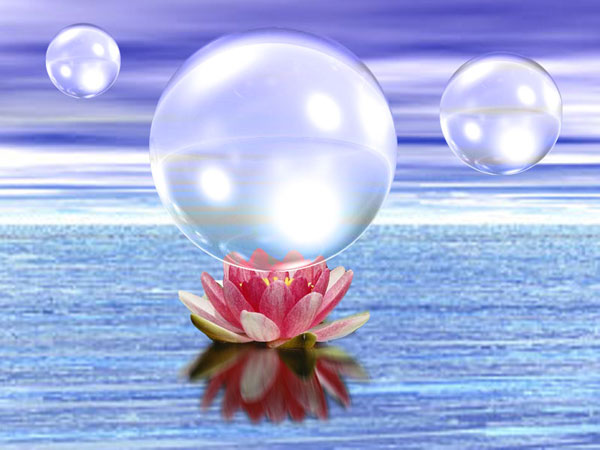 ถ้าหวังที่จะได้ความรู้ต้อง “เรียนรู้”
ถ้าหวังที่จะได้ทรัพย์สินต้อง “ขยัน”
ถ้าหวังที่จะมีอนาคตต้องใฝ่ “เรียนรู้” และ “ขยัน”
ถ้าหวังที่เห็นความสำเร็จ ความสำเร็จจะมาหา 
ถ้าลงมือทำ  ความสำเร็จจะมาหา
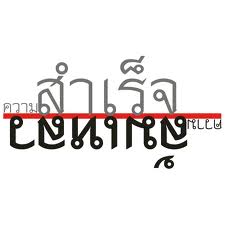 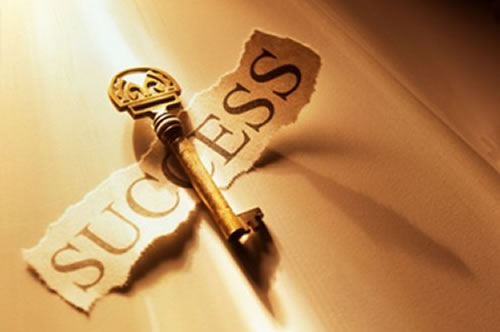 ด้วยความรัก 
อ. อิสรี เตียวสมบูรณ์กิจ (อ.ต๊ะ)